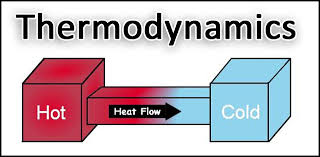 Thermochemistry
Thermochemistry is the branch of physical chemistry which deals with the thermal or heat changes caused by chemical reactions.
Exothermic and endothermic reactions
When the internal energy of reactants (Er) is greater than the internal energy of the products (Ep), the difference of internal energy, ΔE, is released as heat energy
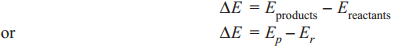 Such a reaction is called exothermic reaction. If the internal energy of the products (Ep) is greater than that of the reactants (Er), heat is absorbed from the surroundings. Such a reaction is called endothermic reaction. The amount of heat released or absorbed in a chemical reaction is termed the heat of reaction.
Exothermic and Endothermic Reactions
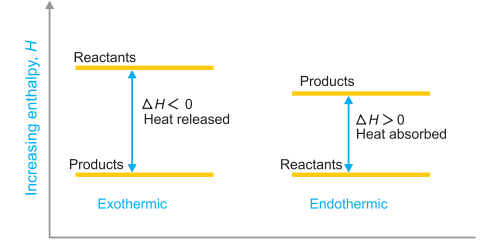 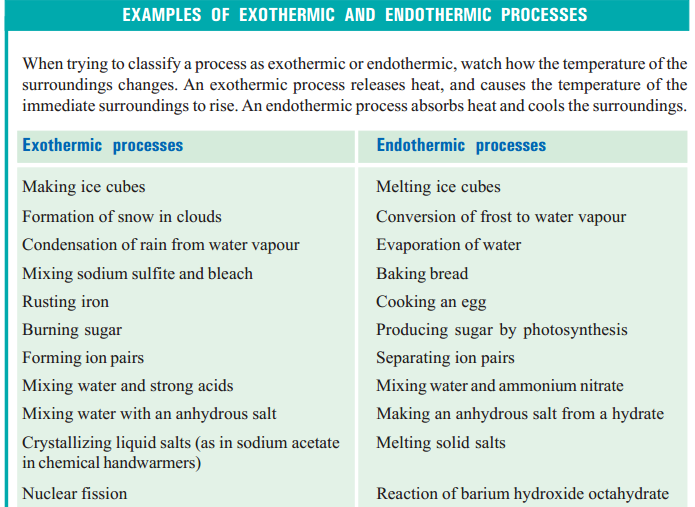 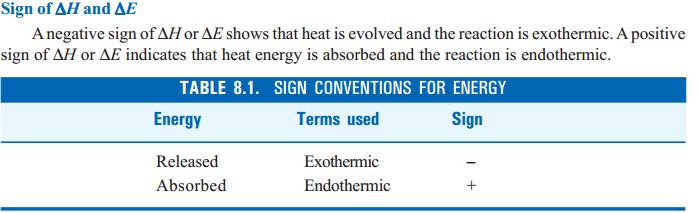 Heat of reaction or enthalpy of reaction

Heat of reaction may be defined as the amount of heat absorbed or evolved in a reaction when the number of moles of reactants as represented by the balanced chemical equation change completely into the products. 

For example, the heat change for the reaction of one mole of carbon monoxide with 0.5 mole of oxygen to form one mole of carbon dioxide is – 284.5 kJ. This means that 284.5 kJ of heat is evolved during the reaction and is the heat of reaction. It can be represented as
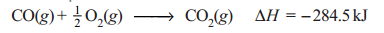 Heat of formation

The change in enthalpy that takes place when one mole of the compound is formed from it elements.
It is denoted by ∆Hf. For example, the heat of formation of ferrous sulphide and acetylene may beexpressed as :
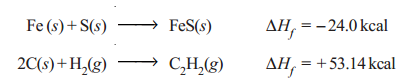 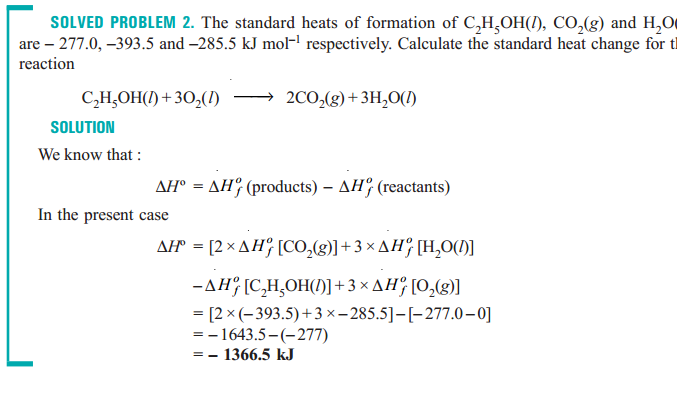 Heat of combustion

The heat of combustion of a substance is defined as : the change in enthalpy of a system whenone mole of the substance is completely burnt in excess of air or oxygen.
It is denoted by ∆Hc. As for example, heat of combustion of methane is – 21.0 kcal (= 87.78 kJ) 
As shown by the equation
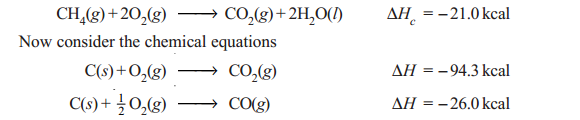 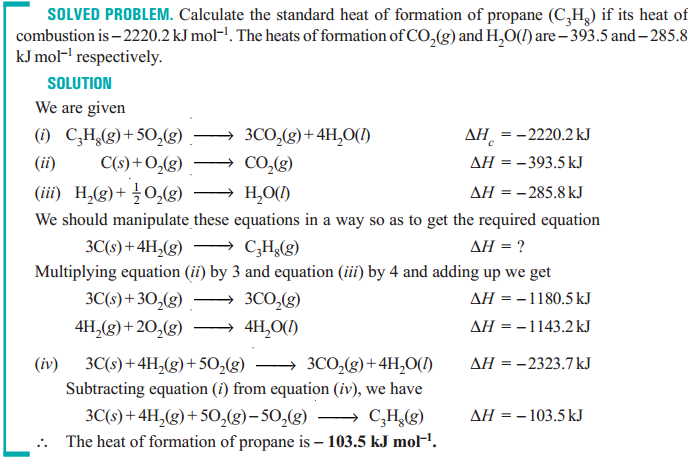 Heat of solution

The heat of solution is defined as : the change in enthalpy when one mole of a substance is dissolved in a specified quantity of solvent at a given temperature.

The heat of solution is the change in enthalpy when one mole of a substance is dissolved in a solvent so that further dilution does not give any change in enthalpy.
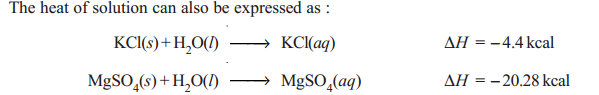 Heat of neutralization
The heat of neutralization is defined as : the change in heat content (enthalpy) of the systemwhen one gram equivalent of an acid is neutralized by one gram equivalent of a base or vice versa in dilute solution.
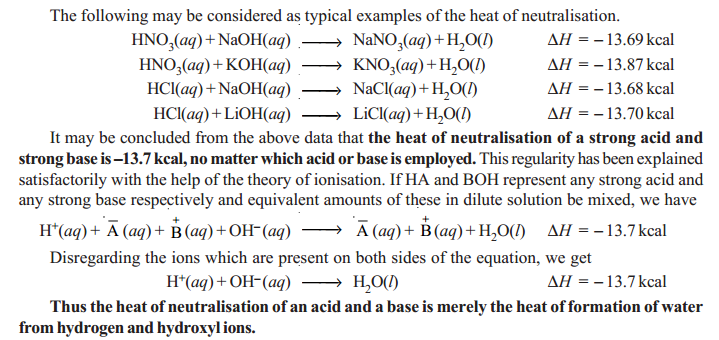